Wednesday 12th January 2022

LO: To start to punctuate speech
One of the features in our toolkit is using speech to take the story from one place to another. 
Can you think of an example?
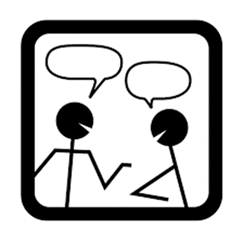 Today we are going to learn how to punctuate speech.
First, let’s say our story out loud with actions.

As you do this, notice which parts of the story have words that are spoken by the characters.
Adventure at Sandy Cove
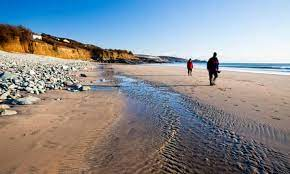 “Hurry up,” shouted Joe as he climbed over the rocks. Carefully, Rahul followed. The two boys stopped at a rock pool and began to search for shells. “Hey, what’s this?” shouted Joe to Rahul. In the rock pool was a small, black box wrapped in plastic. The boys tugged it loose. What was inside? Joe pressed the silver catch and the lid popped open. It was full of jewels!
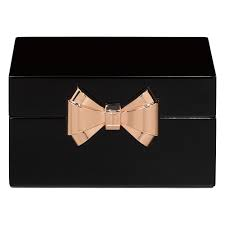 At that moment, a scruffy old man shouted at the boys. His wolf-like dog barked menacingly. Joe snapped the lid down, picked up the box and the two boys began to scramble over the rocks. They slipped and struggled towards the cliffs.
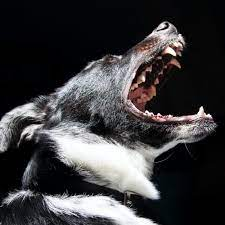 “Quick! Let’s hide in here,” said Joe, rushing into a cave. It was dark and damp inside and they could hear water dripping. They felt their way further in and crouched behind a rock. Rahul’s heart pounded. All at once, the scruffy man appeared at the cave mouth. He shone a torch around. The light cast shadows on the cave wall. The children ducked down and kept as still as stone, but the dog could sense them. It padded closer and closer, growling menacingly. Rahul gripped Joe’s arm. They could see its white teeth, smell its damp hair and feel its hot meaty breath.
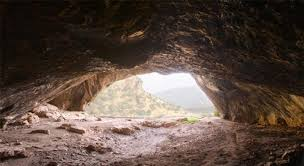 Suddenly there was a distant shout. ‘Here Dog!’ hissed the man, roughly grabbing its collar. “Those boys have got away. Quick. After them!” Joe and Rahul held their breath until they could hear the sound of the man and his dog stumbling back across the rocks. They waited for a long while before creeping out. Even though the beach was empty, the boys ran home as fast as they could.
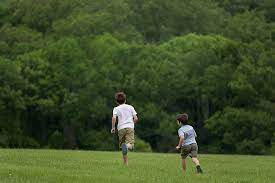 At first Mum didn’t believe them. It was only when Joe opened the box that she decided to call the police. When the police arrived they told Mum that the big house up the road had been burgled only the night before. They had spent all day searching for a trace of the jewels. Their only clue had been the footprints of a large dog. Joe shut his eyes. He could imagine the headlines: ‘PRICELESS JEWELS FOUND BY SCHOOLBOY DETECTIVES. And there was a reward too!
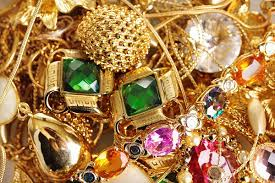 When speech marks are used, they HUG the words that the person says.
Go through the text with your partner and highlight all the spoken words.
What you notice about he said or shouted Joe.
It’s my birthday, said Ella.
Which are the words that Ella says?
It’s my birthday,
So these are the words that need to be hugged by the speech marks. The comma at the end of the speech also has to be hugged. Write on your white board what you think it will look like. Let’s check.
“It’s my birthday,” said Ella.
Let’s try another one.
Mum shouted, quick, we need to catch that bus.
Try it on your whiteboard. Check with your partner. Now let’s check together.
Mum shouted, “Quick, we need to catch that bus.”
Speech always starts with a capital letter.
What do you think happens when the said Ben is in the middle of the speech?
Pour it slowly, said Ben, You don’t want to spill it.
Start by highlighting the spoken words. Let’s check.
“Pour it slowly,” said Ben, “You don’t want to spill it.”
Tell your friend all the things you know about punctuating speech.
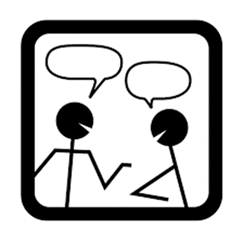 Now here’s one for you to do by yourselves.

Today, said mum, we are going to the park.
“Today,” said mum, “we are going to the park.”
Have a go at the sentences on the sheet. Write them out in your neatest handwriting using the correct punctuation for speech

When you have finished, look at the next slide to check.
“It’s too cold,” shivered Sarah.
“Catch!” shouted Tom. 
“This is delicious,” slurped Joe.
“Well done!” said Mrs Brown, “That’s brilliant!”
Lily shouted, “Help!”
“Hi,” called Louie, “How are you?”